Preuzmiodgovornost za svoj život
izabirANJE PUTA S NOVOM NAMJEROM
William Glasser International 2014
[Speaker Notes: Ova PowerPoint prezentacija je prilagođena prema onoj koju je Nancy Buck prezentirala na Upravnom vijeću WGI (International Board) u ime SAD.]
NA VEZI SAM
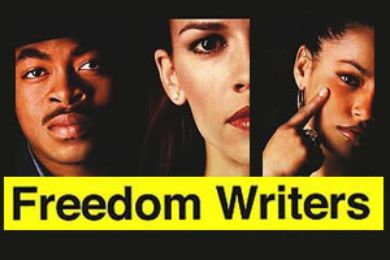 Mislim da znam koja mi je najjača potreba
Nakon ove radionice više ću koristiti povezujuće navike
Iskušat ću neke od ovih ideja u svom životu, sa svojom djecom ili djecom od nekog drugog
Na ovoj radionici sam upoznala/o novu osobu
Trudit ću se unijeti promjene za koje znam da će biti dobre i za mene i za one oko mene
Želim znati više
William Glasser International 2014
NEŠTO ŠTO ŽELITE, A NE DOBIVATE
Pregledajte slike u svom Svijetu kvalitete i pronađite najmanje jednu koja zadovoljava sve vaše potrebe.
Utvrdite je li ta slika (ili više njih) ostvariva. Ako nije, možda ju (ih) možete zamijeniti.
Jasno utvrdite specifičnu sliku koju namjeravate ostvariti.
Tada prosudite kako mislite i što činite u tom pokušaju.

Zapitajte se: „Hoće li mi to (što izabirem) pomoći da ostvarim svoju sliku u stvarnom svijetu, ili mi to smanjuje šanse da dobijem ono što želim?”
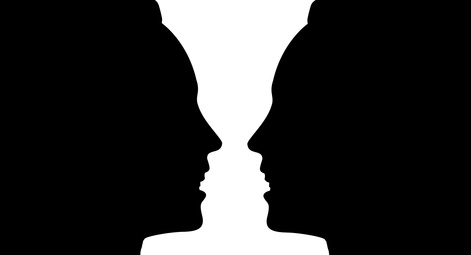 William Glasser International 2014
[Speaker Notes: Iz knjige W. Glassera Preuzmi odgovornost za svoj život.]
NEŠTO KORISNO
Što želim?
Što činim da postignem to što želim?
Pomaže li?
Što planiram?
William Glasser International 2014
[Speaker Notes: Ovo može također pomoći i u planiranju za unapređenje nečega što već ide dobro.]
Željeti – imati – činiti - Biti
Zapiši najmanje 20 svojih želja, zatim od njih izaberi samo tri
ŽELIM  		   IMAM (da imate to što želite, što 			            bi imali, a što sada nemate?)
IMAM		   ČINIM  (što bi trebali učiniti da 			            dobijete to što želite?)
ČINIM 		   JESAM (da to činite, u čemu bi VI 				    BILI drugačiji?)
JESAM 	                 ŽELIM (da jeste takvi, biste li imali 				   više toga što trebate?)
William Glasser International 2014
TKO VAS KONTROLIRA?
“Tko vas kontrolira? Tko koga kontrolira? Da nemamo rođendan, ne bi bili mi. Da niste rođeni, pa što bi onda učinili? Da se niste rodili, pa što bi onda bili? Mogli bi biti riba! Ili žaba u stablu! Mogli bi biti kvaka na vratima! Ili tri pečena krumpira! Ili gore od svega toga…Pa mogli bi biti NISAMBIO! Taj NISAMBIO se uopće na zabavlja. Ne. Nisambio jednostavno nije. Jednostavno nije prisutan. Ali vi...vi JESTE VI! Nije li to ugodno? Imate mozak u glavi. Imate noge u cipelama. Možete skrenuti u kom god pravcu želite. Samostalni ste, znate što znate. Vi ste OSOBA koja će odlučiti u kom pravcu ćete ići“. 
Dr. Seuss
William Glasser International 2014
Šest pojmova – Beskrajne mogućnosti
RASPRAVITE:  
A Što smatrate vrijednim u proteklih šest sati?

B Što je od cijelog programa za vas bilo najznačajnije?

PRISJETITE SE: p 26
A Kako ćete iskoristiti ono što je za vas značajno da bi
    preuzeli odgovornost za svoj život?

B ŠTO PLANIRATE?
William Glasser International 2014
[Speaker Notes: Porazgovaraj o ovome s osobom u s kojom si u paru.
Zatim ispuni handout i predaj ga Voditelju/ici.]
KONAČNO
Pitanja za naše istraživanje
Knjige na hrvatskom i na engleskom jeziku
Stranice na Facebook-u, blogovi
Nastavak treninga
Certifikati
HVALA VAM ŠTO STE BILI OVDJE, ŠTO STE BILI OTVORENI I HTJELI SAMI SEBI VJEROVATI U PREUZIMANJU ODGOVORNOSTI ZA SVOJ ŽIVOT
William Glasser International 2014
[Speaker Notes: Vratite se na stranicu 6 Vježbenice i prebacite odgovor na prvo pitanje na stranicu Pitanja za naše istraživanje.  Zatim  odgovorite na sva pitanja i predajte upitnik.]